Multifuncionalidade da agricultura (MFA) e abordagens territoriais do desenvolvimento
ECO5024 – Agricultura, Sociedade e Natureza (2/2017)

		Pierre Crouzoulon
20/09/2017
as funções da agricultura?
TERRITÓRIO
2
[Speaker Notes: Produção de alimentar: papel primeiro, com noções relacionadas de segurança e soberania alimentar.]
Processo de industrialização da Agricultura: a Revolução Verde
Deve permitir liberar a mão de obra do meio rural pela industria urbana.

Objetiva diminuir o custo dos alimentos para favorecer o acesso e segurança alimentar. 

Transferência do capital e recursos da agricultura pela industria (mecanização, insumo, alimentação, etc.)

Passar de sistema policultura-pecuária de pequena escala à especialização e grande escala.

Transfere do processo das matérias-primas pela industria agroalimentar para focar o papel do agricultor no aumento da produção.
3
Mudança dos paradigmas Agrícolas na França
Crise composta de 5 dimensões, segundo Hervieu (2002):

Crise demográfica e sociopolítica: em menos de um século passou de posição majoritária a minoritária,

Fragilidade territorial devida à concentração e deslocamento das produções,

Emergência da ignorância e inconsciência dos cidadãos no que diz respeita a alimentação, o que torna os agricultores simples membro da cadeia agroalimentar,

Manifestação de ruptura com o a agropecuária (vegetarismo, veganismo, entre outros),

Dúvida em relação à própria concepção do trabalho de agricultor (chefe de “exploração”, camponês?).
4
Além da função primária
O modelo produtivista europeu de modernização garantia a segurança alimentar interna e sua posição favorável no mercado, mas com efeitos:
econômico (superprodução), 
social (redução dos efetivos agrícolas e a expansão de espaços socialmente vazios ou esvaziados), 
ambiental (profundo desgaste dos recursos naturais).

Conferencia de Rio-92: conceito do desenvolvimento sustentável. 
No caso da agricultura e do meio rural fundamentou as criticas às consequências econômicas, sociais e ambientais da Revolução Verde. 

MFA chama a atenção para funções além da “primária” de produzir bens (alimentos e fibras), convencionalmente atribuída à agricultura. 

Necessidade de repensar os processos de modernização:
pressões internacionais sobre os subsídios,
atuação dos agricultores, 
crescentes demandas sociais.
adoção de políticas originais e inovadoras (CARNEIRO et al, 2003).
5
Políticas públicas
Lei de Orientação Agrícola na França (Julho, 1999), que evocava a tripla função da agricultura para o DS: produtiva, social e ambiental (sem usar a noção de MFA), no CTE (Contrato Territorial de Exploração).  

A discussão sobre a MFA e adoção de políticas agrícolas na França se estenderão, posteriormente, à U.E, no tocantes às transferências sociais de benefícios do desenvolvimento rural, no âmbito do 2º pilar da PAC (Política Agrícola Comuna), Agenda 2000. 

Fatores de difusão internacional: 
1) em vista as consequências negativas das formas predominantes de agricultura, demais funções devem ser desempenhadas pela agricultura; 
2) debate internacional acerca das “considerações não comerciais sobre a agricultura”, em contraste com a primazia dos aspectos mercantis (CARNEIRO et al. 2003).
6
[Speaker Notes: uma visão sociopolítica que defendia o fato que a atividade agrícola não se esgota na simples oferta de produtos ao mercado, mas que oferece igualmente outros bens à sociedade, inclusive imateriais, o que torna a agricultura multifuncional, o que justifica socialmente e legitima o apoio direto aos agricultores. Assim, essa abordagem permite atender a demandas formuladas pela sociedade aos agricultores e, inversamente, por estes ao conjunto da sociedade.]
Debate: Projeto ou Alibi (Kroll, 2002)
FAO (1999): conferência de Maastricht sobre “O caráter multifuncional da agricultura e território”. A noção é rejeitada devido à potencial protecionista. 

Rodada de Doha (2001 – 2005):
Amigos da MFA, favoráveis às políticas agrícolas protecionistas: U.E, Japão, Noruega, Suíça, Coréia
Grupo de Cairns, 20 países agroexportadores que defendem políticas de liberalização total: E.U, Canadá, Austrália, África do Sul, maioria dos países da America latina. 

MFA vista como um protecionismo disfarçado estabelecido pelos países ricos.
7
Dualidade da Agricultura
Objetivo: reequilibrar o sistema de ajuda.

Risco de fortalecer a ideia de dualidade: a alguns caberia o espaço produtivo, e a outros, a sua conservação.

Separação da agricultura de conservação de espaço de sua função produtiva, portanto não seria mais MF, e sim especializada (função paisagista, turística etc.). 

Por outro lado, o agribusiness se veria dispensado da MF em nome da eficácia e dos custos de produção (CAZELLA et al. 2009 – Prefácio, REMY).
8
[Speaker Notes: Codigo florestal.]
Terminologia da Multifuncionalidade da Agricultura (CARNEIRO, 2003, p.19-20)
Viés funcionalista da ideia de “múltiplas funções da agricultura”, 

Para obter o reconhecimento social da concessão de uma retribuição monetária para as “funções”.

Responsável pela:
conservação dos recursos naturais (água, solos, biodiversidade e outros),
do patrimônio natural (paisagens) e cultural,
qualidade dos alimentos. 
etc...
Uso do vocábulo agricultura, cujo significado é ampliado ao conjunto diverso de elementos do mundo rural. 

Permite levar em conta a heterogeneidade estrutural da agricultura na analise do desenvolvimento local. 

Porque um enfoque que recusa a abordagem setorial da agricultura não fala em multifuncionalidade “do território” ou da “área rural”? 
	Já que pretende chamar a atenção para as atividades não agrícolas associadas”.
9
No que diz respeito à agricultura e ao meio rural, o território aparece cada vez mais como uma entrada programática, inovadora e privilegiada para renovar a concepção do desenvolvimento rural.
[Speaker Notes: Pasto em bord de Loire,
Agricultura urbana]
Noção de Território
A sua formação resulta do encontro e da mobilização dos atores que integram um dado espaço geográfico e que procuram identificar e resolver problemas comuns (grifo nosso). 

Criação coletiva e recurso institucional (formal e informal – costumes, representações coletivas), que é em evolução e é o resultado simultâneo dos “jogos de poder” e dos “compromissos estáveis” (grifo nosso).

O território: configuração mutável, provisória e inacabada, e sua construção pressupõe a existência de uma relação de proximidade dos atores (Pecqueur, 1996).

“Não é, portanto, só uma realidade geográfica ou física, mas uma realidade humana, social, cultural e histórica. A dinâmica de desenvolvimento territorial se faz através da criação ou o reforço de redes e de formas de cooperação” (CAZELLA et al, 2009, p.37).
10
[Speaker Notes: só uma realidade geográfica ou física   não tbm so politica!!]
O Território Dado & o Território Construído (Pecqueur, 2005, p. 12-13)
O território dado é a porção de espaço que é objeto da observação.

Postula-se o território como préexistente e analisa-se o que aí acontece. 

Território a priori; não se procura analisar sua gênese e as condições de sua constituição; é apenas um suporte. 

Trata-se, geralmente, do território institucional: a região, o distrito, a província, etc.
O território construído: nessa perspectiva, o território é o resultado de um processo de construção pelos atores. 

O território não é postulado, é constatado a posteriori. 

Isto significa dizer que o território construído não existe em todo lugar; podemos encontrar espaços dominados pelas leis exógenas da localização e que não são territórios.
11
É necessário, portanto, entender que o território é, ao mesmo tempo, um “envolvente” (o que contém) e o resultado de um processo de elaboração de um conteúdo.
[Speaker Notes: Canastra, território em construção com entrada de novos municípios na IG.]
Uma abordagem do Desenvolvimento territorial (Pecqueur, 2005)
Características básicas dos territórios construídos:
são múltiplos, podendo se sobrepor, além de impermanentes,
seus limites não são nítidos,
buscam valorizar o potencial de recursos latentes, virtuais ou “escondidos” (CAZELLA et al. 2009).

O desafio das estratégias: identificar e valorizar o potencial de um território a partir da constituição de uma entidade produtiva enraizada num espaço geográfico (grifo nosso).

Trata-se de transformar recursos em ativos, através de um processo de mobilização e arranjos dos atores, frequentemente para adaptar-se às novas características da globalização. 

Fazer emergir e mobilizar novas capacidades, de fato, revelar “recursos escondidos” (HIRSCHMAN, 1986).
12
[Speaker Notes: Para se desenvolver precisa de um objetivo, de recursos para valorizar.]
Recursos & Ativos / Genéricos & Específicos (Pecqueur, 2005)
Recursos: transferíveis, independentes da aptidão do lugar e das pessoas, onde e por quem são produzidos.

Ativos: difícil transferência, pois resultam de um processo de negociação entre atores que dispõem de diferentes percepções dos problemas e diferentes competências funcionais.

Recurso  ativo genérico  ativo específico: 
indissociável da história longa, 
memória social acumulada e de um processo de aprendizagem coletiva e cognitiva (aquisição de conhecimento) para resolver problemas comuns ou similares, 
característica de um território construído. 

O processo de especificação de ativos diferencia um território dos demais.
13
14
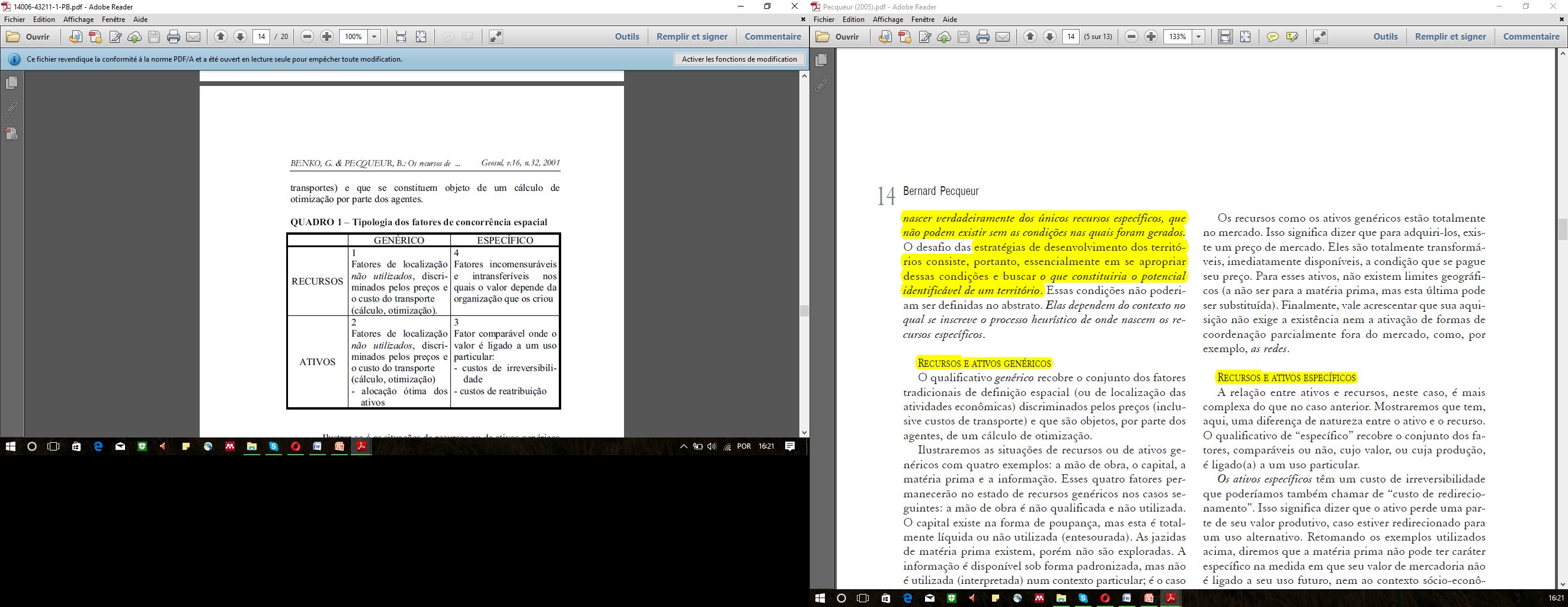 Noções de Cluster
“A cluster is a geographically proximate group of interconnected companies and associated institutions in a particular field” (Porter, 2000, in Pecqueur, 2005, p.5).

“Linked by commonalities and complementarities” (idem). 

“The geographic scope of a cluster can range from a single city or state to a country or even a group of neighbouring countries”(idem).
15
Noção de SIAL (Muchnik, 2002)
SIAL: Sistema Agroalimentar Localizado:

A criação de economias externas ligadas à densidade das empresas situadas num local, e a proximidade entre os atores.

A valorização de conhecimentos não transferíveis. As competências, a relação de trabalho, os saber-fazer dos indivíduos e das empresas são fundados numa história comum, produzindo conhecimentos, práticas, normas e representações coletivas.

Os modos de regulação:
O mecanismo do mercado,
Elementos de reciprocidade e de redistribuição que se enraízam na identidade social. 
A organização coletiva constitui um recurso específico do SIAL, fonte de estabilização e de reprodução.
16
A MFA no contexto Brasileiro
Permite um “novo olhar” e à legitimação da agricultura familiar (CAZELLA et al, 2009, p.47).

Analisa a interação entre famílias rurais e territórios na dinâmica de reprodução social, considerando os modos de vida além de seus componentes econômicos (idem).

Elementos diferenciadores da sua aplicação na Europa, os papeis atribuídos à:
produção agroalimentar, 
conformação do rural
reprodução das famílias rurais (idem). 

Dificuldade de aplicação da noção além das formas de AF (idem).
17
[Speaker Notes: DUALIDADE!!!!!!]
MALUF: quatro expressões da MFA na(s) realidade(s) rural(is) brasileira (in Carneiro et al, 2003, p.135)
As quatro funções não se manifestam e articulam, igualmente, nos diferentes contextos socioespaciais ou territórios. 

Particularidade de cada contexto, mas constitui a principal referência para a avaliação da MFA nos estudos de caso e nas observações. 

Reprodução socioeconômica das famílias rurais
Promoção da segurança alimentar das próprias famílias rurais e da sociedade
Manutenção do tecido social e cultural
Preservação dos recursos naturais e da paisagem rural
18
1- Reprodução socioeconômica das famílias rurais
Diz respeito à geração de trabalho e renda que permita às famílias rurais se manterem no campo, papel central da reprodução econômica e social das famílias rurais.

Descreste peso econômico da atividade agrícola própria na reprodução, devida à:
tendência de queda dos preços reais dos produtos agrícolas,
ausência de condições para aperfeiçoar o processo produtivo e agregar valor aos produtos agrícolas 
	 disponibilidade de área, suporte técnico-comercial e recursos financeiros.

Salienta-se a importância da pluriatividade (agrícola ou não) com estratégia para ampliar o campo de atuação e de inserção social e econômico na dinâmica territorial.
19
[Speaker Notes: 1- em condições dignas, função proeminente num contexto de elevado desemprego e de baixa renda para amplos segmentos da população]
2- Promoção da segurança alimentar das próprias famílias rurais e da sociedade
SA aqui considerada nos sentidos da disponibilidade e acesso aos alimentos e o da qualidade destes. 

Importância da produção voltada para o autoconsumo, num contexto de crise da produção familiar mercantil e do desemprego urbano e rural.

O aspecto da qualidade dos alimentos produzidos (segurança dos alimentos), aparece:
diretamente nas iniciativas direcionada na agricultura orgânica e, 
indiretamente, nos projetos de agregação de valor aos produtos agrícolas.
20
3- Manutenção do tecido social e cultural
Identidade social e formas de sociabilidade das famílias e comunidades rurais. 

A relação entre agricultura e identidade social exige a valorização de aspectos como:
os modos de vida, 
as relações com a natureza, 
as relações com parentes e vizinhos (sociabilidade) e,
a produção de alimentos para a própria família. 

Contudo, essa identidade está sendo questionada num contexto de transformações devidas à pluriatividade (turismo, etc.) ou multifuncionalidade.

Papel da agricultura, de fato, das famílias rurais e da comunidade num dado território, pela preservação ou recuperação do patrimônio cultural e da herança.
21
[Speaker Notes: A contribuição da agricultura decorre das anteriores e também de 

A agricultura = principal fator definidor da identidade e condição de inserção social das famílias rurais brasileiras.]
4- Preservação dos recursos naturais e da paisagem rural
Precisa se considera as relações entre a agricultura praticada pelas FR e o território em que elas se localizam. 

Questão da relação (força e personalização) dos agricultores com a natureza. 

No caso das pesquisas realizadas (CARNEIRO et MALUF, 2003), destaca-se os conflitos entre o objetivo da preservação dos recursos naturais e a prática da agricultura (especialmente ao respeito de legislação ambiental e da sua aplicação)

A questão da preservação ou recuperação da paisagem é pouco ou quase nada tratada no Brasil. 

Necessidade considerar as contribuições ou danos da agricultura além da paisagem natural pela paisagem rural (resultante da ocupação social do espaço rural).
22
[Speaker Notes: Canastra]
O Papel do Poder Público (PECQUEUR, 2005)
Obstáculos e limites importantes: esse modelo não se desenvolve espontaneamente; exige uma ação pública adequada.

Questão do financiamento da MFA, no âmbito da sociedade e das políticas públicas, e seus instrumentos, a saber: 
os mecanismos de mercado e,
a transferência de recursos orçamentários (CARNEIRO e MALUF, 2003).

A ação pública se encontra assim questionada, na medida em que o Estado permanece uma condição necessária embora não suficiente para a expressão da ação pública territorializada.
23
GOVERNANÇA (PECQUEUR, 2005)
Modelo territorial de coordenação entre atores que visa integrar as dimensões locais e as relações ao global.

Noções elaboradas desde os anos sessenta de:
“desenvolvimento a partir de baixo”,
“desenvolvimento endógeno”,
proximidade (geográfica e institucional) para explicar as coordenações de atores.

Nesse sentido, a redefinição das políticas públicas exige:
Mudança de escala: território. Com a presencia do Estado assegurando 3 funções: a redistribuição, a mediação e coordenação. 
Mudança de natureza: o papel do público é estimular a produção de oferta diversificada pelos territórios, além da mercantil.
24
25
Referências bibliográficas
CARNEIRO, Maria José e MALUF, Renato [org.] (2003), Para além da produção: multifuncionalidade e agricultura familiar, Rio de Janeiro.

CAZELLA, Ademir A., BONNAL, Philippe e MALUF, Renato S. [org.] (2009), Agricultura familiar, multifuncionalidade e desenvolvimento territorial no Brasil, Rio de Janeiro: Mauad X. 

HERVIEU, Bertrand (2002), La multifonctionnalité de l’agriculture: genèse et fondements d’une nouvelle approche conceptuelle de l’activité agricole, Cahiers Agricultures, 11: 415-9.

KOLL, Jean-Christophe (2002), La multifonctionnalité dans la politique agricole commune: projet ou alibi? OCL, Vol.9, nº6, Nov-Dez.

PECQUEUR, Bernard (2005), O desenvolvimento territorial: uma nova abordagem nos processos de desenvolvimento para as economias do Sul, Raízes, Campina Grande, Vol. 24, nº 01 e 02, p.10-22.
26
Obrigado pela Atenção
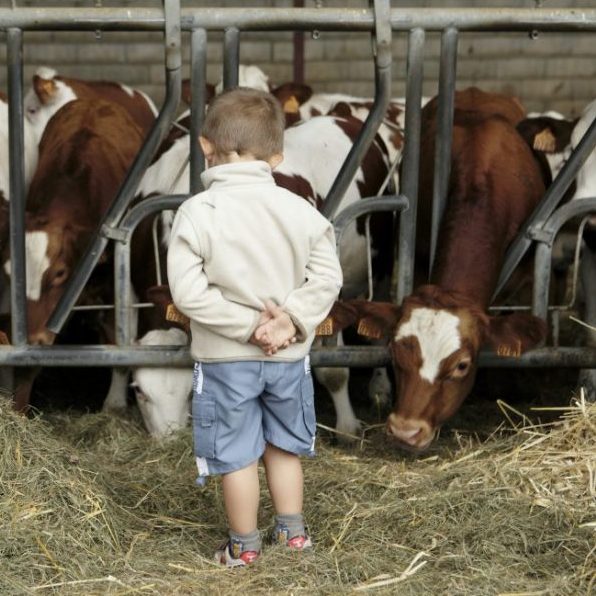 Algumas Dúvidas?
27